Муниципальное бюджетное общеобразовательное учреждение 
«Средняя общеобразовательная школа № 5» г. Новокузнецка
Презентация паспорта бережливого проекта
«Оптимизация мониторинга учета посещаемости учащихся»
Заместитель директора:
Германская Оксана Сергеевна
г. Новокузнецк, 2021 год
Паспорт проекта  «Оптимизация мониторинга учета посещаемости учащихся»
ПОДГОТОВЛЕНО:
___________   Германская О.С.
«01» сентября 2021 г.
УТВЕРЖДАЮ:
_____________   Раева В.П.
«01» сентября 2021 г.
Команда проекта
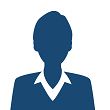 Германская Оксан Сергеевна – 
заместитель директора по учебной-воспитательной  работе  – 
руководитель проекта
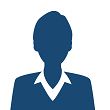 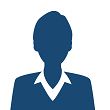 Копытова Галина Михайловна – заместитель директора
Слепцова Наталья  Ивановна – 
заместитель директора по ВР
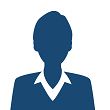 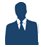 Ситников Сергей Анатольевич
Майер Татьяна Владимировна
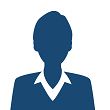 Бабкина Ольга 
Петровна
ВВЕДЕНИЕ В ПРЕДМЕТНУЮ ОБЛАСТЬ (ОПИСАНИЕ СИТУАЦИИ «КАК ЕСТЬ»)
Карта текущего состояния процесса
Отсутствие классного руководителя
Учащиеся опаздывают
Нет единого бланка учета посещаемости
Ответственный отсутствует
Отсутствие контроля посещаемости занятий
Опоздание
Отсутствие связи с родителями
Дополнительная работа
Заместить директора
Учащиеся
Заместить директора
Ответственный
Ответственный
Ответственный
вход
10-15 мин.
40-120 мин
40-60 мин.
10 мин.
20-30 мин
Сбои в работе сети
Ответственный
Заместить директора
выход
ВПП (время протекания процесса) – 90 мин.- 170 мин.
3-6 мин
5-10 мин
ВВЕДЕНИЕ В ПРЕДМЕТНУЮ ОБЛАСТЬ (ОПИСАНИЕ СИТУАЦИИ «КАК ЕСТЬ»)
Пирамида проблем
Не выявлено
Сбои в работе сети
-Учащиеся опаздывают; 
- Ответственный отсутствует;
- Отсутствие контроля посещаемости занятий;
- Нет классного руководителя; 
Отсутствие  связи с родителями;  
Нет единого бланка учета посещаемости;
Дополнительная работа.
ВВЕДЕНИЕ В ПРЕДМЕТНУЮ ОБЛАСТЬ (ОПИСАНИЕ СИТУАЦИИ «КАК ЕСТЬ»)
Карта целевого состояния процесса
Учитель - предметник
Учащиеся
Классный руководитель
вход
5-10 мин
5-10 мин
10-15 мин.
Заместитель директора
Ответственный
выход
ВПП – 70 мин - 100 мин
Экономия; 25 мин – 70 мин
Кофф.: 3,3% - 30%
10-15 мин
40-50 мин
План мероприятий поустранению проблем
Визуализация (фотографии «Было» – «Стало»)
Было
Стало
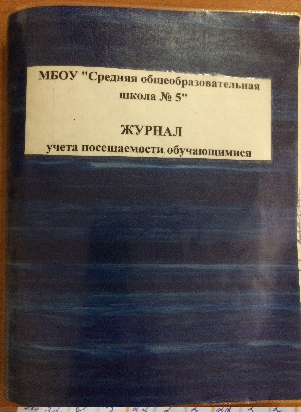 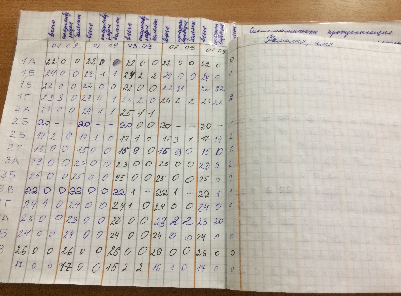 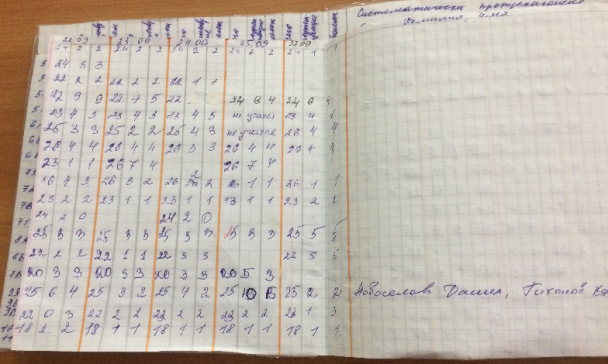 Создание единой образовательной платформы для участников образовательной деятельности
Ведения «Журнала учета посещаемости»
Достигнутые результаты
Результаты проектаРазработанные стандарты (СОК) по внедренным улучшениям
Решение:
Создание единой образовательной платформы для участников образовательной
    деятельности.
Разработка единой формы ведомости посещаемости учебных занятий за день, месяц и полугодие
Электронный документооборот